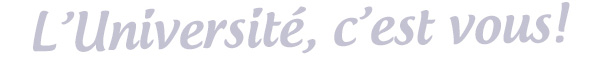 Faire entendre ma voix
Je participe aux enquêtes de l’Observatoire de la vie étudiante
J’évalue les enseignements et fais des suggestions
Je m’engage dans une association pour monter des projets et/ou dialoguer avec le rectorat sur des questions étudiantes
Je suis membre du Conseil participatif dans ma faculté, centre, institut et/ou de l’Assemblée de l’Université
Je vote lors des élections aux organes participatifs
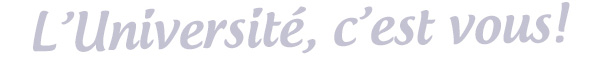 Faire entendre ma voix
Les instances que je peux élire et dans lesquelles je peux être élu-e
Au niveau de ma Faculté (UPER)
Au niveau de l’Université
Conseil participatif
Assemblée de l’Université
Au niveau de mon Centre/Institut interfacultaire (UER):
Assemblée participative / Conseil participatif